Listing a Foreign Company on the KRXwith DWS Investment Banking Group
2012
[Speaker Notes: Hello, my name is Byung Kwon Chae, I am a  Director of Daewoo Securities, Korea.
I am honored to be here today and I would like to thank you all for giving me this opportunity to represent Daewoo Securities.
This presentation is basically about what is Daewoo Securities Investment Banking Group and what is IPO.
Let’s start the presentation. Here we go.]
Chapter 1The Competence of DWS IB
Chapter 2Overview of Listing Process
Chapter 3Case Study
[Speaker Notes: In this presentation, I will take you through three parts.
The first part is about the competence of DWS IB,and in the second part, we’ll overview the listing process 
Lastly, we’ll look at a listing case study.]
Chapter  1The Competence of DWS IB
Company Overview
History
Network
1970. Sep
 1983. Oct
 1999. Oct
 2009. Oct
- Established as Dong Yang Securities

- Renamed as Daewoo Securities

- Split from Daewoo Group

- Established kdb Holdings Company &
   kdb holdings became major shareholder
Domestic



 Overseas
- 108 Branches



- 3 Overseas Subsidiaries
  (New York, London, Hong Kong)

- 4 Regional Offices
  (Tokyo, Beijing, Ho Chi Minh, Shanghai)
Financial
Equity Comparison
(US$ mn)
(KRW bn)
KDB DWS           Woori            Samsung         Hyundai         Hankook
3
[Speaker Notes: Let me briefly introduce the history of DaeWoo Securities.
Daewoo Securities was first established as DongYang Securities.
As DongYang Securities was acquired by Daewoo Group, it was renamed as Daewoo Securities. 
After the Daewoo Crisis in the year 1999, Daewoo was released from Daewoo Group and was newly incorporated into KDB Financial Group. 

Daewoo Securities has 108 branches in Korea, 3 branches in overseas.
The oversea branches are located in NY, London, and Hong Kong.
We also have 4 regional offices in Tokyo, Beijing, Hochi minh and Shanghai.

The total asset of Daewoo Securities as of 2011, December 31st is 1.8 billion, and the net profit during the term is 88 million. 
Recently, Daewoo Securities had a capital increase of 1 thousand million in order to become a global securities firm.]
Domestic and Overseas Network
Gangbuk
Kazakhstan
Daewoo Securities Strategic Alliance
With Halik Finance
17
Gangseo
Kyunggi
경기
China
16
16개 점포
16
Daewoo Securities Co., Ltd. Rep Office
Daewoo Securities Strategic Alliance
With Galaxy Securities & ICBC
강남
Gangnam
United Kingdom
Daewoo Securities LDN
17개 점포
17
경북
Korea
Daewoo Securities
중부
Jungbu
15개 점포
Kyungbuk
USA
13개 점포
13
Daewoo Securities NY
15
Vietnam
Japan
DWS Rep Office in HCMC
DWS Strategic Alliance
With BVSC
DWS Rep Office in Tokyo
DWS Strategic Alliance 
With MUFJ
Hong Kong
Daewoo Securities HK
호남
Honam
경남
Kyungnam
Malaysia
11개 점포
11
19개 점포
19
Indonesia
Brazil
Daewoo Securities Strategic Alliance
with CIMB
E-Trading
Daewoo Securities Strategic Alliance 
Itau Banking group
4
[Speaker Notes: This is a map showing the locations of local and overseas branches of Daewoo Securities.
As you can see here, we provide services throughout Asia, Europe and the United States. 
We are also affiliated with global leading securities companies.]
Company Overview
Credit Rating
Shareholding Structure
AA
(Positive)
AA
(Stable)
AA-
A+
A
Treasury stock
(2.6%)
A-
BBB
Individual
(28.2%)
BB
kdb Holdings
(41.2%)
CCC+
Natl. Pension
(4.9%)
Domestic
Inst’l
(13.0%)
1999
2010
2002
2005
2006
2006
2007
2004
2000
Foreigners
(10.1%)
* Source : Korean Credit Ratings
* Common shares, As of  Mar. 2012
◈ Well diversified shareholder structures
    - Major 41.2%, Inst’l Investors 28.0%, Individuals 28.2%, Treasury Stock 2.6%
◈ Maintained the top credit rating in the sector
5
[Speaker Notes: Within Korea, we are THE only securities company with AA credit, maintaining a stable shareholding structure. 
Major shareholders, including KDB Holding (KDB Financial Group – KDB 금융그룹 영문명), National Pension Service, as well as Foreign Investors, hold more than 50% of our company’s share.]
Awards and Recognitions
20th Dasan Financial Awards Ceremony [2011.01]
    Best Securities House

Seoul Economy [2010.11]
    Awarded 'Grand Prize' at 2010 Korea Securities Awards
    
11th Social Welfare Day [2010.09]
      Prize awarded by Prime Minister

     
Moneytoday [2010.05]
     Best IB House for the ‘7th Korean IB Awards’
Acclaimed Research Power House
Renowned Awards
Hankyung Business Weekly
   ‘Best Securities firm · Research House · Institutional Broker
    of first/second half 2011’

Maekyung Economy Weekly
    ‘Best Research House of first/second half 2010’
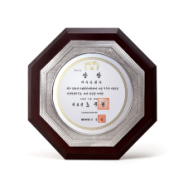 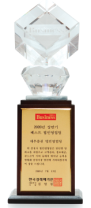 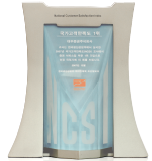 International Recognition
Investment Banking Awards in Korea
8th  : Best Korean IB of the Year [May 2011] 
  5th : Best Structured Security of the Year [May 2008]

  4th : Best PI/PEF Deal of the Year [April 20007]

  3rd : Best Lead Manager of the Year [April 2006]

  2nd : Best Lead Manager of the Year 
          [March 2005]

  1st : Best Deal, Bond House, 
          M&A company of the Year [May 2004]
Asiamoney [JUN 2009, 2004 ~ 2007]
      ‘Best Equity House in Korea’ 
	
FinanceAsia [JUN 2009]
      ‘2009 Best Equity House in Korea’

The Asset [SEP 2006]
	‘2006 Best Bond House in Korea’
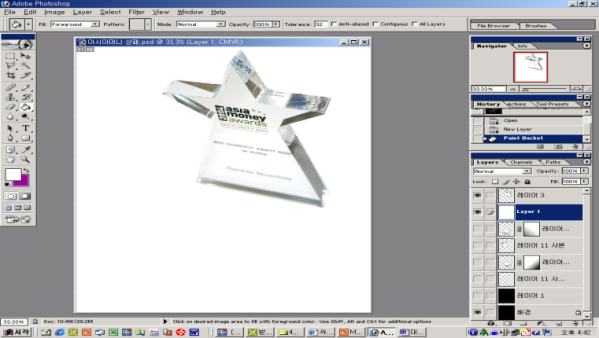 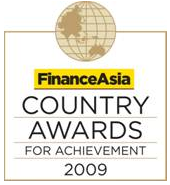 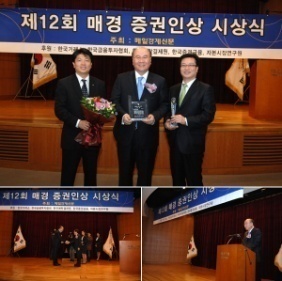 6
[Speaker Notes: Daewoo Securities is acknowledged with its outstanding performances locally as well as globally.
In addition, Daewoo Securities was acclaimed as a research power house by renowned Korean medias and has received several awards.]
Total Financial solutions Provider – Investment Banking Group
IB Group
Gabriel T. Jung
Capital Market
HY Kim
Advisory Division
Pomjin Choi
Coverage Division
Heemyung Park
Syndicate
DCM
ECM
IPO
Industry 1,2,3,4
SDF
M&A
PE
IB Biz Planning
Syndication,
Pricing
Underwriting
Of Equity
Underwriting
Of  Bonds
KOSPI & KOSDAQ LISTING 
PM
KOSPI & KOSDAQ LISTING 
RM
Corporate Finance
 RM
SDF 
RM, PM
M&A 
Advisory & Consulting
PEF Management & Private Equity
IB Business Strategy Planning & Support
7
[Speaker Notes: The following is the organization chart of the Investment Banking Group of Daewoo Securities. 
Our Investment Banking Group is mainly composed of professionals including CPAs, lawyers, and MBA graduates.

The Investment Banking Group of Daewoo Securities provides optimal solutions to clients’ financial needs with effective supporting organizations and strong investor networks.]
Investment Banking Performance
A Well-rounded, Respectable Player in Investment Banking…
Domestic IB league table  (FY12)
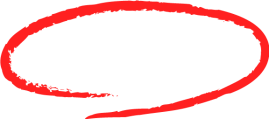 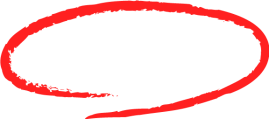 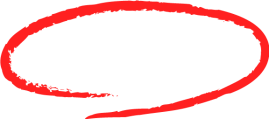 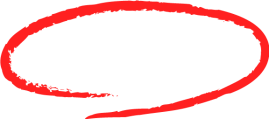 8
[Speaker Notes: In the year 2012, Daewoo Securities was ranked as the first in the Domestic IB league. 
As you can see, there is a large gap between the first and second rank.]
Investment Banking Performance
Acquired outstanding track record arisen from major deals
Participation in major deals in Prior Year 2011
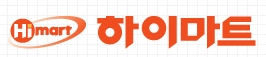 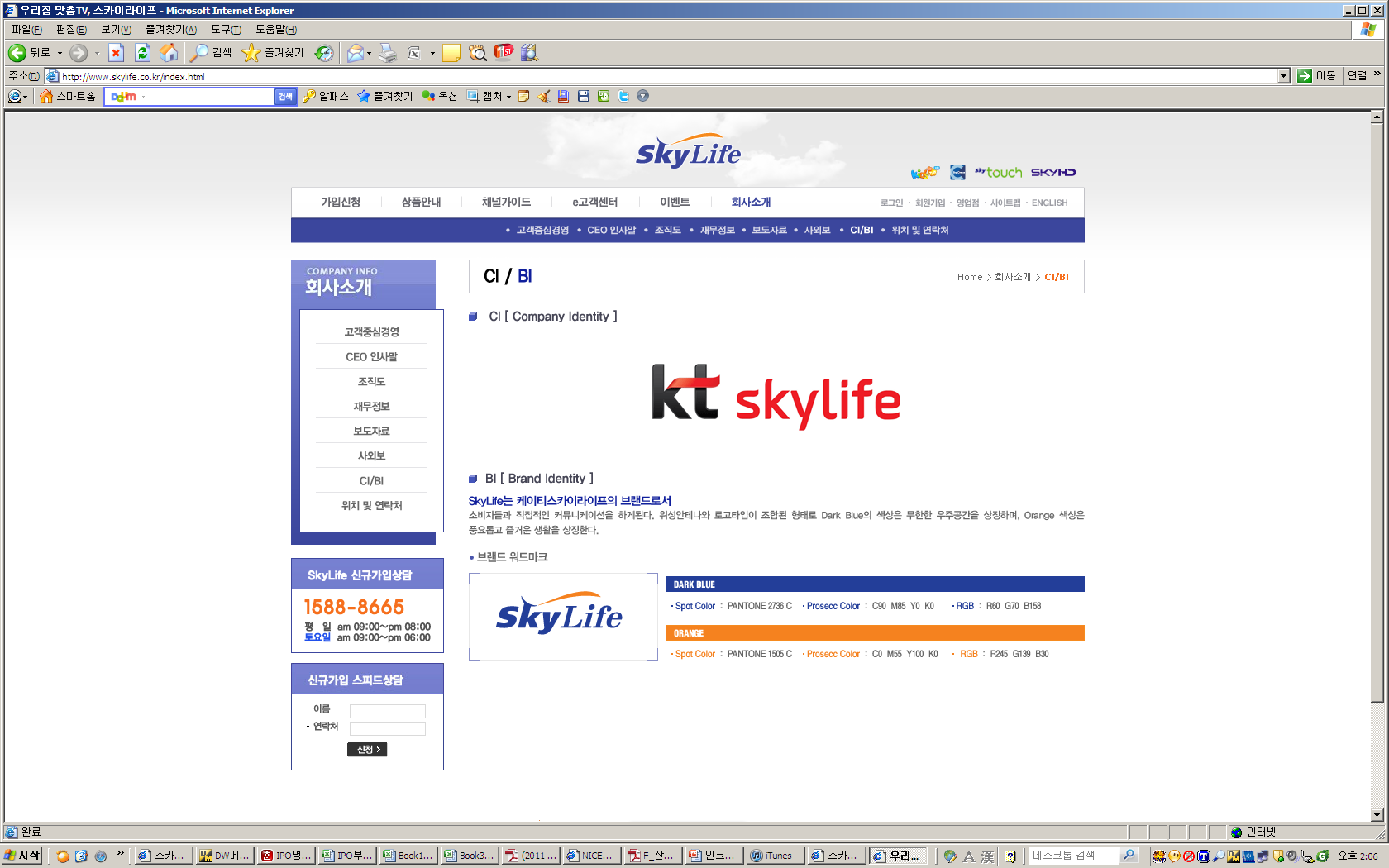 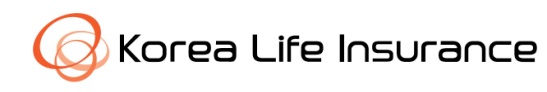 IPO
        - USD 400.0mln (KRW 419.7bln)
IPO
        - USD 40.5mln (KRW 42.5bln)
IPO
        - USD 1.5bln (KRW 1.8tln)
Mezzanine 
- USD 450.6mln (KRW 520.0)
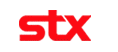 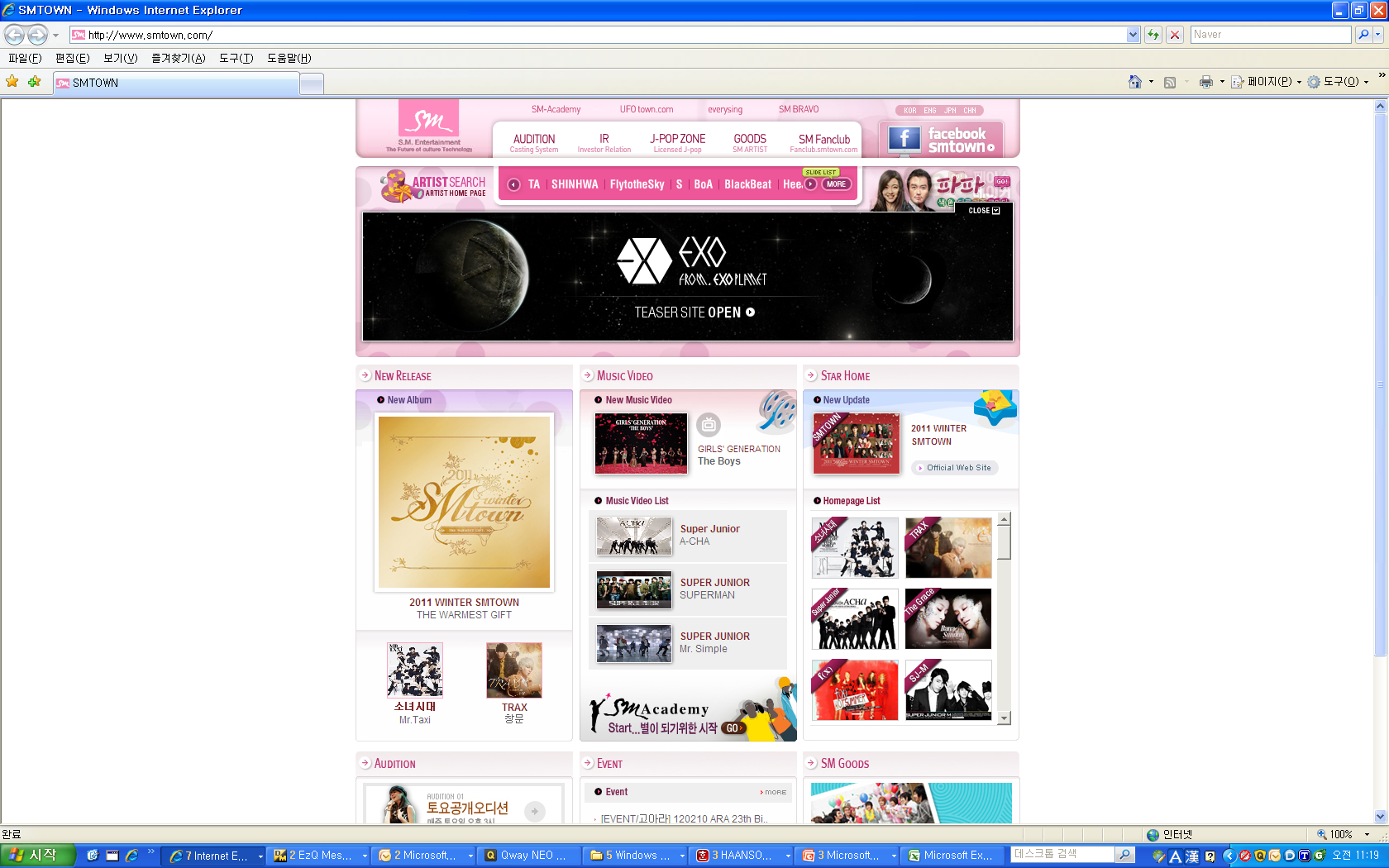 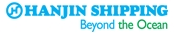 Right Offerings 
- USD 258.7mln (KRW 300.0bln)
Rights offerings
- USD 132.5mln (KRW 169.5bln)
Right Offerings
     - USD 60.3mln (KRW 64.3bln)
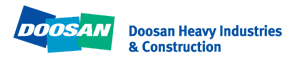 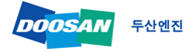 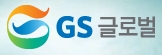 Rights offerings
- USD 110.5mln (KRW 139.1bln)
IPO
        - USD 198.3mln (KRW 202.6bln)
9
[Speaker Notes: In 2011, Daewoo Securities showed outstanding performance on IPO, Rights offerings, Mezzanine, and IB deal sector.
Companies shown in this slide have participated in major deals with a support of Daewoo securities.]
Top Player in IPO Underwriting
Performance of underwriting: IPO Track Record [2009 ~ 2011]
Daewoo Securities successfully finished 11 IPO deals amounting 3.12 trillion for last three years
Domestic Best IPO Supervise Company
Since 2006 (1) stock market's long rise (2) The improvement of domestic system, as a result,
initial public offering market has been expanded, 
Daewoo Securities made 11 IPO cases and best recorded in this area
→ Daewoo Securities on the basis of accumulated TRACK RECORD, possess best sales ability.
[Speaker Notes: The next chart shows the total IPO deals for the last three years that Daewoo Securities has accomplished.
This chart not only indicates that Daewoo Securities has performed successfully in 2011, 
but also shows its consistent high performance and success on many deals throughout the past three years.]
A Remarkable Performance: Our Landmark Deals
Daewoo Securities: Underwriter of IPOs for Leading Companies of Each Respective Industry
Since 2006, Daewoo Securities has been the Lead Manager of the largest IPO deals
Daewoo Securities was the Lead Manager for following landmark IPO deals:- Korea Life Insurance IPO: Second largest insurance company, Landmark deal of 2010 (Subscription amount  USD 1,599MM)- Tongyang Life Insurance IPO: the first domestic life insurance company IPO (Subscription amount USD 305MM)- LG Card IPO:  Received the largest subscription in Korea (Subscription Amount : USD 4,131 MM)
Daewoo Securities managed the IPO of Lotte Shopping, which was the largest domestic IPO before 2009- Total Offering Size:  USD 3,080 MM- Domestic Offering Size: USD 616 MM
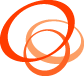 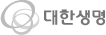 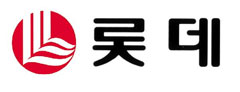 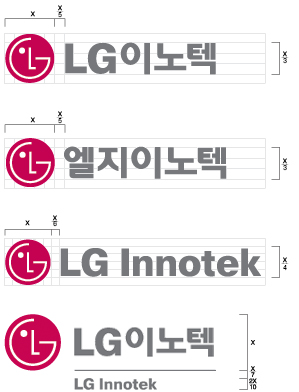 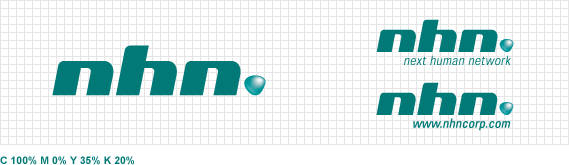 `
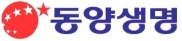 LG Innotek 
(KOSPI)

Public Offering Size:
USD 124 MM
NHN 
(KOSDAQ)
 
Public Offering Size:
USD 41 MM
LG Card 
(KOSPI)

Public Offering Size
USD 358 MM
Lotte Shopping
(KOSPI)
 
Public Offering Size:
USD 616 MM
(Domestic offering)
Tongyang Life Insurance
(KOSPI)

 Public Offering Size:
USD 305 MM
Korea Life Insurance 
(KOSPI)

Public Offering Size:USD 1,599 MM
11
[Speaker Notes: Underwriter of IPOs for Leading Companies of Each Respective Industry

Since 2006, Daewoo Securities has been the Lead Manager of the largest IPO deals

Daewoo Securities was the Lead Manager for these three landmark IPO deals:- Korea Life Insurance IPO; which is the second largest insurance company, Landmark deal of 2010 (Subscription amount  USD 1,599MM)- Tongyang Life Insurance IPO; which is the first domestic life insurance company IPO (Subscription amount USD 305MM)- LG Card IPO; which received the largest subscription in Korea (Subscription Amount : USD 4,131 MM)

Daewoo Securities also managed the IPO of Lotte Shopping, which was the largest domestic IPO before 2009- Total Offering Size:  USD 3,080 MM- Domestic Offering Size: USD 616 MM]
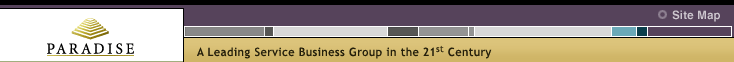 A Remarkable Performance: Exploring New Sectors
Daewoo Securities: 
Pioneer of the Capital Market, Constantly Searching for Potential Candidates in New Sectors
Always seeking out potential IPO candidates in new and emerging industries: Forerunner of expanding IPO boundary
Pioneer of the Korean Capital Market- Daewoo Securities Green Korea SPAC : First SPAC in Asia, first SPAC in Korea- Our SPAC set up the milestone in the Korean Stock Exchange, and establishes a standard of SPAC in Korea, and Asia
Daewoo Securities has cumulative experiences in coping with the approval authority during approval process to obtain the green light, especially for candidates in new or unique industries,- Biotechnology firm: Set the foundations for a technology evaluation system based IPO for biotechnology industry,                                    representing biotech client as well as suggesting a better approval process to the authority - Casino company:    Located listing potential of a casino business which had been perceived negatively,                                   and successfully managed to become public
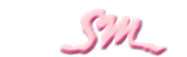 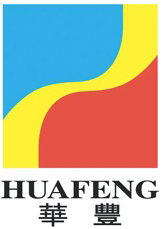 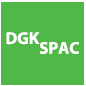 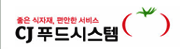 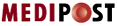 Medipost 
(KOSDAQ)

Industry:
Biotechnology
Paradise
(KOSDAQ)

Industry:
Casino
CJ Food System 
(KOSDAQ)

Industry:
Foods Distribution
Hua Feng Textile Int’l 
(KOSPI)

First foreign company
listed on the KOSPI (Main Board)
Daewoo Securities
Green Korea SPAC
(KOSPI)

First SPAC in Korea
First SPAC in Asia
SM Entertainment
(KOSDAQ)

Industry:
Entertainment
12
[Speaker Notes: Daewoo Securities seeks new markets to expand IB deals that no other company would consider. 
We are the pioneer of the capital market, constantly searching for potential candidates in new sectors.
We always seek out potential IPO candidates in new and emerging industries to be the forerunner of expanding IPO boundary
Also, we are the Pioneer of the Korean Capital Market:as Daewoo Securities Green Korea SPAC was the first SPAC in Korea, but also in the entire Asia as well.Our SPAC has set up the milestone in the Korean Stock Exchange, and established a standard for SPAC in the whole Asia
Daewoo Securities has cumulative experience in coping with the authority’s approval during approval process to obtain the green light, especially for candidates in new or unique industries.- For example, for Biotechnology firms, we have set the foundations for a technology evaluation system based IPO for biotechnology industry, representing biotech client as well as suggesting a better approval process to the authority - For Casino companies, we located a listings of potential casino businesses which had been negatively recognized, and successfully managed them to become public.]
Chapter  2Overview of Listing Process
[Speaker Notes: From here on, I will briefly explain about the listing process.
Although the IPO process may vary by laws, countries, and companies,
I will introduce the general overview of the process.]
Listing Process
IPO
Initial public offering (IPO)  is the first sale of stock by a company to the public. 
 It can be used by companies to raise expansion capital and become publicly traded enterprises
Follow-on Offering
M&A
Initial Point
Company life cycle
[Speaker Notes: As the company’s business expands, company feels the need for more lPO to draw in investments and better reputation.
 First of all, Initial public offering (IPO) is the first sale of stock by a company to the public. 
 It can be used by companies to raise expansion capital and become publicly traded enterprises.]
Listing Process
Submit “Preliminary Examination Application”
File “Securities
Registration
Statement”
Prior to submission
of “Eligibility 
Review Application”
Commence 
Process
Preparation
After approval of 
Application
SRS (Securities 
Registration 
Statement)
 becomes
Effective
Appoint & sign Engagement Contract with underwriter

Appoint, sign contracts with Listing Agent, Legal Counsel, Transfer Agent / Depositary
Sign Legal Advisory Agreement with law firms

Sign depositary agreement after classifying original shares
Apply for “lock-up” of shares at depositary

Sign contract with law firm or accounting firm for disclosure agent
Estimate offering size; file Securities Issuance Report

Obtain Legal Opinion and Comfort Letter
IR, Book-building, subscription, payment

Listing & commence trading
15
[Speaker Notes: This slide summarizes the entire IPO process.
Although IPO-related laws and institutions may differ based on countries, the basic process is the same.
The first step requires the appointing and signing the engagement Contract with underwriter and the appointing and singing the contracts with Listing Agent, Legal Counsel, Transfer Agent / Depositary.
The second step involves signing Legal Advisory Agreement with law firms and signing depositary agreement after classifying original shares.
The third step involves applying for “lock-up” of shares at depositary 과 Sign contract with law firm or accounting firm for disclosure agent.
Next, submit “preliminary examination application” to the admission authority and wait for the approval. 
When approved, the final payment is derived through IR and book-building, and IPO process is finalized as the stocks are distributed to the people and the institutions. 
Because deciding on the offering price is the most important part of the process, I will recap upon it in the next slide.]
Main Issues (Offering Price)
Need discount as  attraction
Apply  Discount
Underwriter suggest price range to investor to settle price
Suggest Price range
Fix  offering Price
Settle  the offering Price
Individual Investor and institution submit volume and price
Finding the range
Need investor Relations(IR) and marketing about issuing company
IR  & Marketing
Lead underwriter develop valuation of company
Valuation
[Speaker Notes: Offering the final price involves the following six steps: 
Step 1 is the Valuation, in which lead underwriter develop valuation of company by using many different tool such as PER, PBR, EV/EBITAD…
Step 2 is about applying discount. After valuation is done, underwriter and company discuss about discount rate to give attraction to investors.
In step 3, underwriter suggests the to investor to settle price.
In step 4 is about IR  & Marketing, we need investor Relations(IR) and marketing about issuing company to get a high price.
In the 5th step, individual Investor and institution submit volume and price to find the range.
In the final step, we settle on the offering price.
So far, I have reviewed about the IPO process.
The next part of the presentation is the case study.]
Chapter  3Case Study
[Speaker Notes: The case study is on two Chinese firms on KRX: which are Suzhou Shenglong and Huafeng Group.]
Suzhou Shenglong PV Tech IPO Overview
Suzhou Shenglong  PV-Tech (Listed on 15 Sep 2010)
Company Overview
  Business : Solar Energy (Ingot, Cell, module and etc)
  Date of Establishment :  April 2008
  Listing Eligibility Review Application : March 2010
  Listing Date : Sep. 15, 2010
  Offer Price : KRW 2,800
  Offering amounts: KRW 50bn
  Location of Business: China
The First Green Energy Company Among 
Foreign Firms
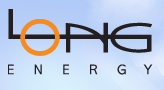 (KRW bn)
18
[Speaker Notes: First of all, Suzhou Shenglong is the first green energy company selected among foreign firms. 

It is a solar energy company, with the following profile:
• Listing Eligibility Review Application : March 2010
  Listing Date : Sep. 15, 2010
  Offer Price : KRW 2,800
  Offering amounts: KRW 50bn
  Location of Business: China]
Suzhou Shenglong – Marketing Points to Overcome Chinese Discount
DWS conducted aggressive marketing activities to overcome Chinese Discount for the company.
Own core technology + Vertical integration = High efficiency ratio + low cost 
= most competitive cost structure
Elastic price policy + Optimizing final goods and working in process
1
High quality products + Solid customer base + Enhancement in brand Image 
 High Growth + Top level profitability in the industry
2
Superior Technology  + Solar energy industry infra in China + Capital injection through IPO
    Solid sustainable growth management
3
4
Competitive edge in terms investment comparing with Korean solar energy company 
+ 1 year lock up for shares excluding those newly issued through IPO
19
[Speaker Notes: Chinese firms sometimes get discounted on their values due to accounting issues, which affects the final offering price.
Therefore, in order to avoid this big price discount, DWS conducted aggressive marketing activities to overcome Chinese Discount for the company.
The marketing activity involves the following four strategies.
1. Elastic price policy + Optimizing final goods and working in process
2. High Growth + Top level profitability in the industry
3. Solid sustainable growth management
4. Competitive edge in terms investment comparing with Korean solar energy company and 1 year lock up

Through this marketing strategy, they survived through the Chinese discount and have acquired the public price they hoped for.]
First Foreign Company’s 
Listing on KOSPI 
 
First DR Issuance 
in Korea
 
First Application to 
Listing Eligibility Review 
by Foreign Firm
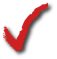 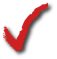 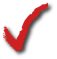 Huafeng Group IPO Overview
Huafeng Group (Listed on 26 Nov 2007)
Company Overview
 Company Name :  Huafeng Group Holdings Limited
 Offering Amount: KRW 33.6 bil
 Business : Fabric manufacturing and spinning
 Date of Establishment :  June, 1988
 Number of Employees :  2,025 (when listed in KRX)
 Listing Information :  Listed in HK Exchange on Aug, 2002 
	                  (Code : 0364.HK)
 Summary of Financial Information (the year before listing on KRX)
(KRW bn)
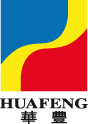 20
[Speaker Notes: The next IPO case is on the Huafeng Group.

Huafeng Group is First Foreign Company’s  Listing on KOSPI, First DR Issuance in Korea, and First Application to Listing Eligibility Review by Foreign Firm.

The company’s profile is as follows:

Company Name :  Huafeng Group Holdings Limited
 Offering Amount: KRW 33.6 bil
 Business : Fabric manufacturing and spinning
 Date of Establishment :  June, 1988]
Huafeng Group  – Preparation for Listing
Preparation Before Listing Procedure
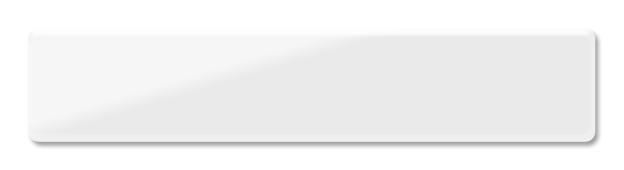 Preparation ofAudit Report
The financial statements of Huafeng Group prior to the KRX listing was prepared according to Hong Kong accounting standards.
Assigned external auditor to prepare audit reports by IFRS according to the listing regulation of KRX.
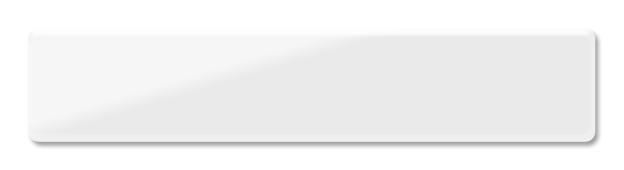 Amendment ofArticles of Incorporation
Conflicts occurred among the regulations of Korea, Cayman Islands (place of incorporation) and Hong Kong (place of initial listing).
After assignment of legal counsel, solved conflicts in regulations and conducted obligations of the KRX-listed-company by amending the articles of incorporation.
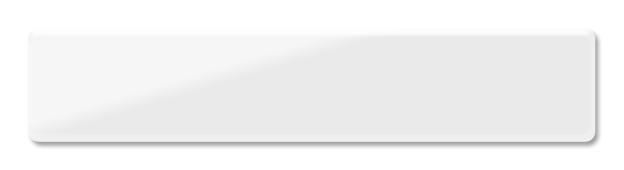 Preparation ofDepositary Agreement
As a listed company of Hong Kong Exchange, planned to issue KDR from the beginning of KRX listing procedure.
For the prescription of general matters related to issuing KDR, prepared Depositary Agreement with Korea Securities Depository before filing the application of preliminary examination to KRX.
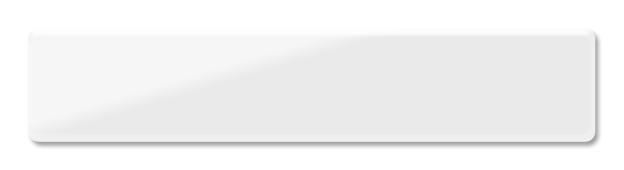 Disclosure inHong Kong Exchange
According to the disclosure regulation of HK Exchange, listing to another exchange must be disclosed to HK Exchange.
Confirmed events in obligation of disclosure, such as resolution of board meeting, listing schedule, etc. and executed disclosure.
21
[Speaker Notes: Huafeng Group Preparation Before Listing Procedure
Huafeng Group’s Listing Procedure involves these four steps.

First of all, in step 1, they prepare the Audit Report. This is the financial statements of Huafeng Group prior to the KRX listing prepared according to Hong Kong accounting standards. Therefore, they assigned an external auditor to        
             prepare audit reports by IFRS according to the listing regulation of KRX.

Step 2 is about amending the Articles of Incorporation. After the assignment of legal counsel, they solved conflicts in regulations and conducted obligations of the KRX-listed-company by amending the articles of incorporation.

In Step 3, they prepare the Depositary Agreement. As a listed company of Hong Kong Exchange, they planned to issue KDR from the beginning of KRX listing procedure.

The final step is disclosing in Hong Kong Exchange. According to the disclosure regulation of HK Exchange, listing to another exchange must be disclosed to HK Exchange. This step also involves confirming events in 
           obligation of disclosure, such as resolution of board meeting, listing schedule, etc., and executing the disclosure.

So, this is the end of my presentation today,
And I greatly thank the Uzbekistan committee and KRX for providing me with this opportunity. 
I also appreciate all of you for being here to hear my presentation. 

Thank you.]